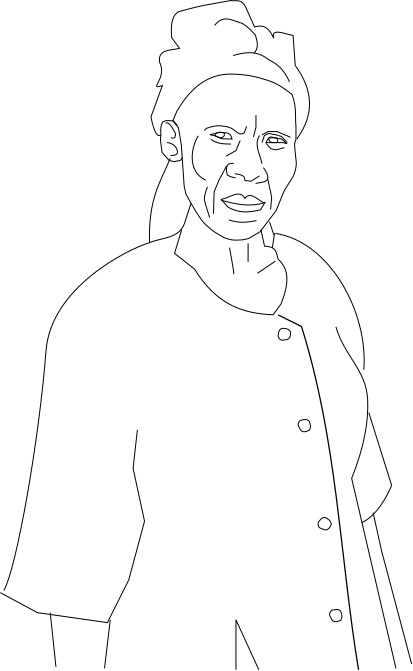 Non-violence in action: Mama Zepreta’s House
Mama Zepreta with her family
Mama Zepreta in the ruins of her house
Her sign says:
“Zepreta Atamba- victim of injustice.
“We, the Human Rights Fraternity, are calling for” respect for the law and human rights.
Mama Zepreta and her friend
Persuade the village to help
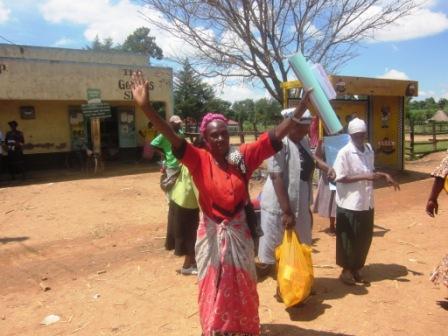 The village joined Mama Zepreta’s campaign
Rebuilding the house
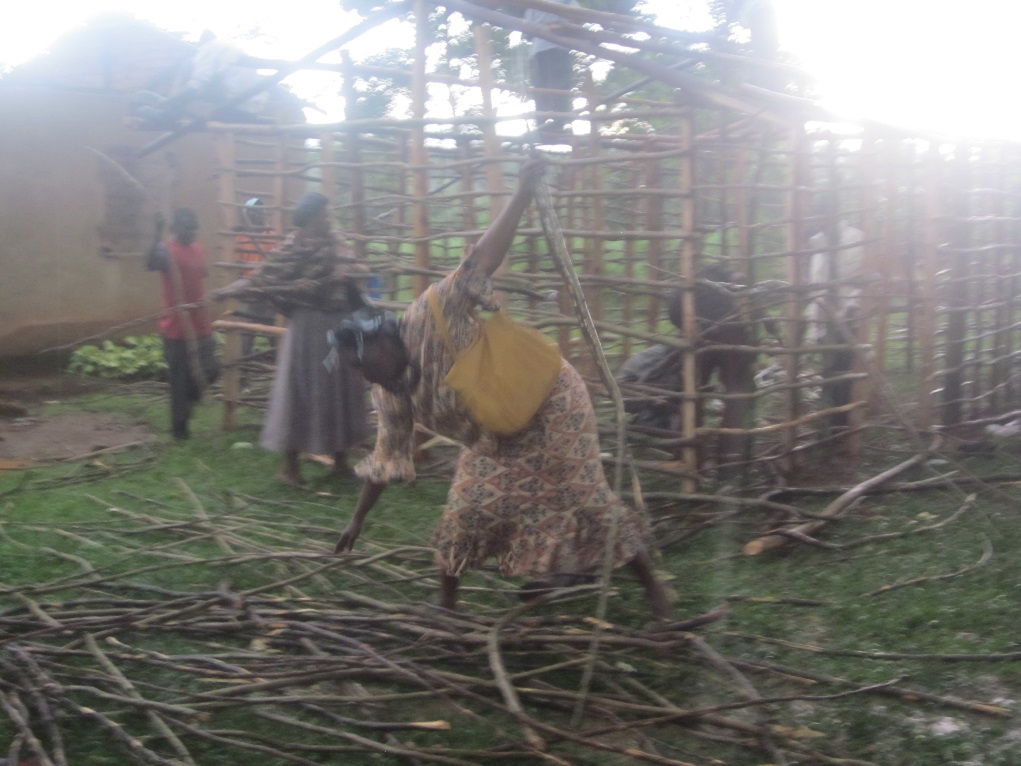 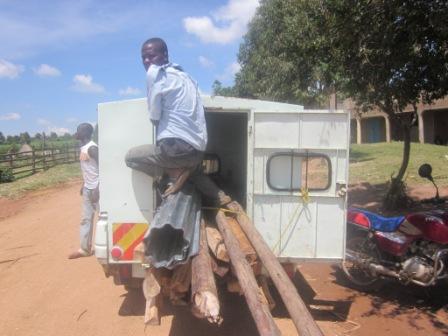 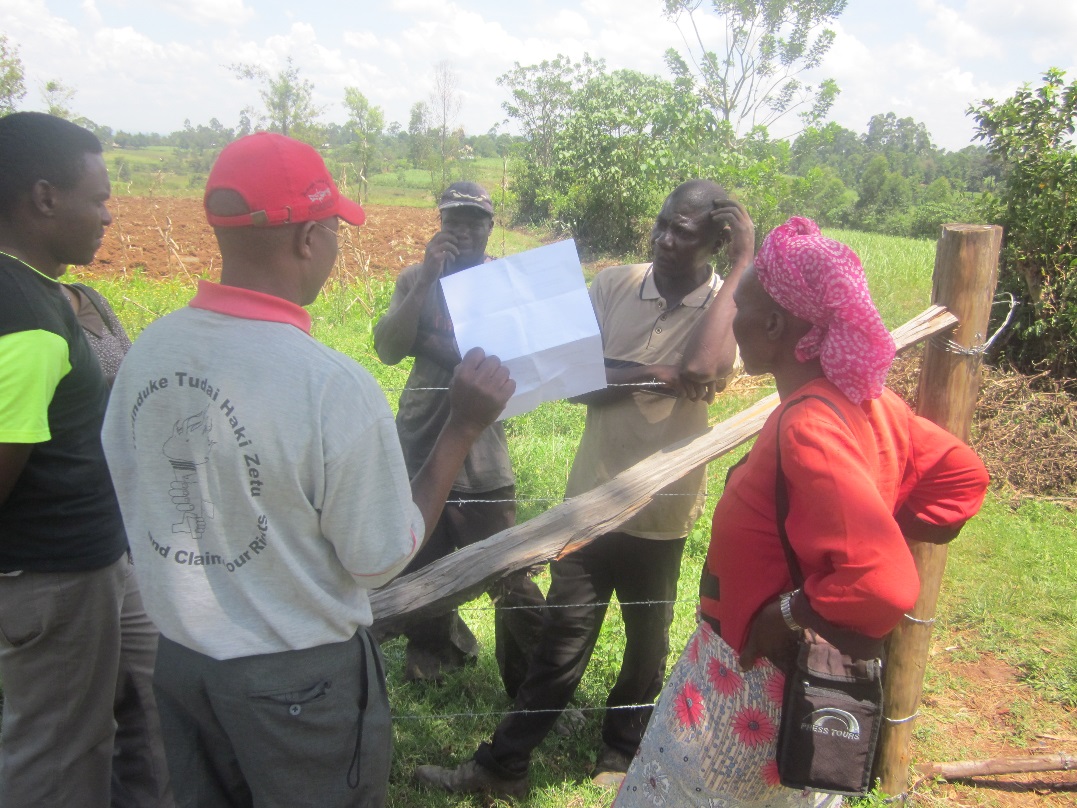 The police came with guns and tear gas
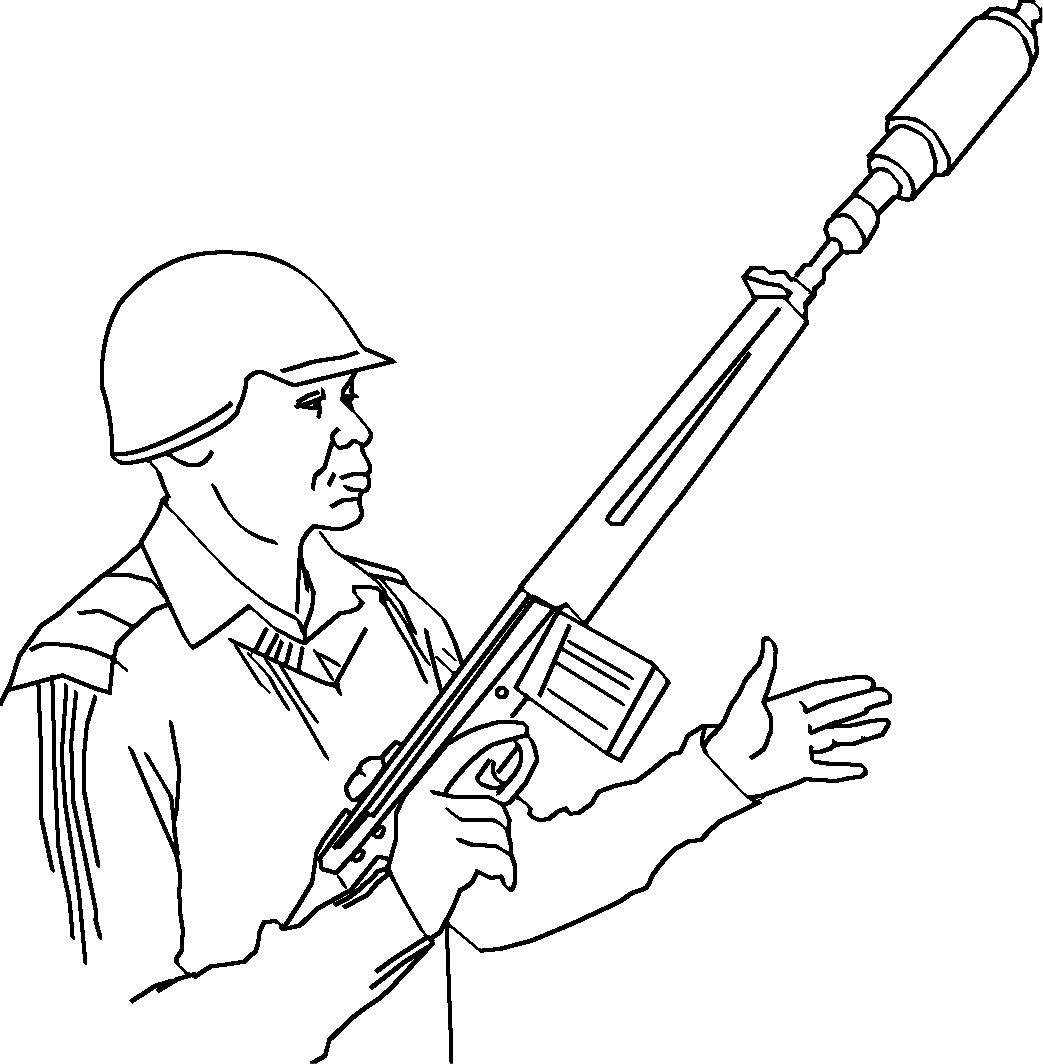 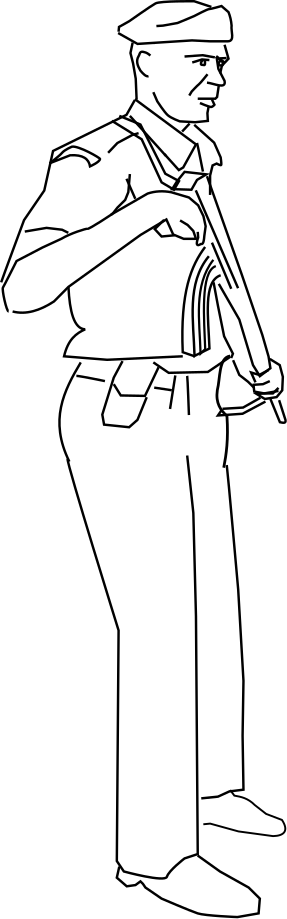 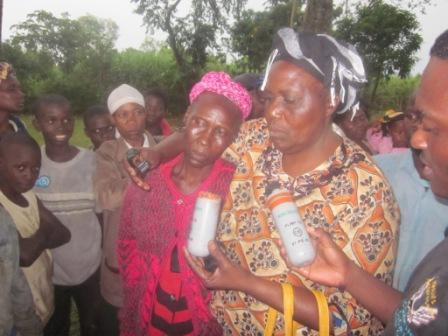 The village celebrates
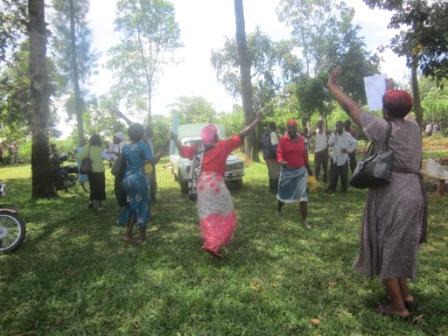 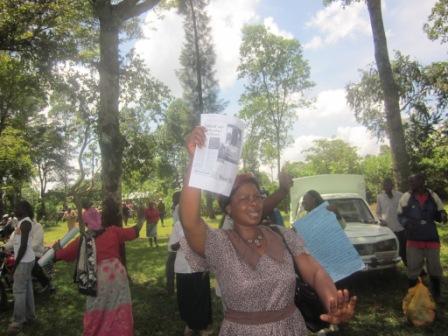